Incident Command System
It’s a Disaster! Now What?
Goals
Demonstrate basic knowledge of the Incident Command System (ICS).
Be prepared to coordinate with response partners from all levels of government and the private sector.
Overall Course Objectives
After completion of this course, you should be familiar with ICS:
Applications.
Organizational principles and elements.
Positions and responsibilities.
Facilities and functions.
Planning.
Definition
The Incident Command System (ICS) is a management system designed to enable effective and efficient domestic incident management by integrating a combination of facilities, equipment, personnel, procedures, and communications operating within a common organizational structure.
In English ICS is:
Is a standardized, on-scene,
 all-hazards incident management concept. 
Enables a coordinated response among various jurisdictions and agencies.
Establishes common processes for planning and management of resources.
Allows for integration within a common organizational structure.
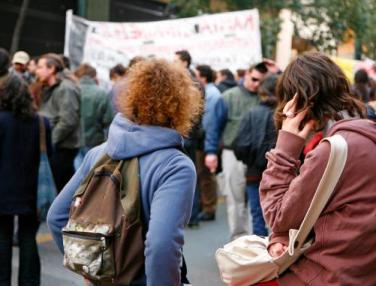 What is an Incident?
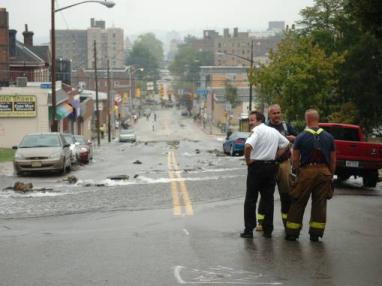 An incident is . . .
		. . . an occurrence or event, natural or human-caused, that requires a response   to protect life or property.
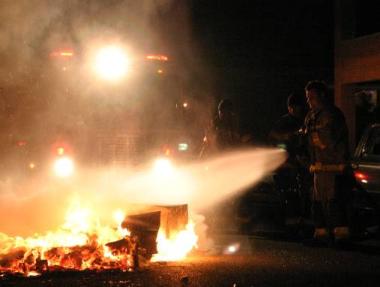 When is ICS Used?
ICS can be used to manage:
Natural hazards.
Technological hazards.
Human-caused hazards.
Planned events.
Lessons Learned
Without ICS, incident responses typically:
Lack accountability.
Have poor communications.
Use unsystematic planning processes.
Are unable to efficiently integrate responders.
ICS Benefits
ICS helps to ensure:
The safety of responders, workers, and others.
The achievement of response objectives.
The efficient use of resources.
Common Terminology-No Codes!
Common terminology helps define:
Organizational functions.
Incident facilities.
Resource descriptions.
Position titles.
Why Plain English?
EMT = Emergency Medical Treatment
EMT = Emergency Medical Technician    
EMT = Emergency Management Team  
EMT = Eastern Mediterranean Time (GMT+0200)    
EMT = Effective Methods Team    
EMT = Effects Management Tool 
EMT = El Monte, CA (airport code)    
EMT = Electron Microscope Tomography    
EMT = Email Money Transfer
Command
At an incident scene, the Incident Commander has  the authority to assume command!
Transfer of command requires a written and oral report /review of the event and resources.
Chain of Command
Chain of command:
Is an orderly line of authority within the response organization. 
Allows incident managers to direct and control the actions of all personnel under their supervision. 
Avoids confusion by requiring that orders flow from supervisors. 
Does not prevent personnel from sharing information.
ICS Organization
Differs from day-to-day organizational structures and positions by: 
Using unique ICS position titles and organizational structures. 
Assigning personnel based on expertise, not rank. 
Report to only one incident supervisor. 
Receive work assignments only from the assigned  supervisor
Flexible Modular Organization
Incident command organizational structure is based on:
Size, type, and complexity of the incident.
Specifics of the hazard environment created by the incident. 
Incident planning process and incident objectives.
Incident Action Plan
Every incident must have an Incident Action Plan (IAP) that:
Specifies the incident objectives.
States the activities. 
Covers a specified timeframe, called an operational period. 
May be oral or written.
Elements of an IAP
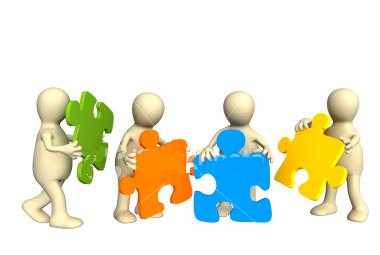 Every IAP must have four elements:
What do we want to do? What is the timeline?
Who is responsible for doing it? 
How do we communicate with each other? What are our resources?
What is the procedure if someone is injured? How do we support personnel?
Incident Facility Map Symbols
Camp, Helibase, and Helispot
Incident Command
Post
Staging Area
Base
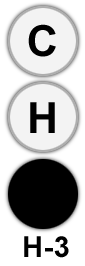 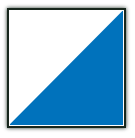 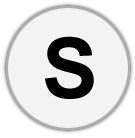 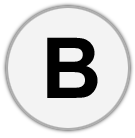 ICS Management:  Span of Control
ICS span of control for any supervisor:
Is between 3 and 7 subordinates.
Optimally does not exceed 5 subordinates.
Resources
Resource management includes processes for:
Categorizing resources. 
Ordering resources. 
Dispatching resources. 
Tracking resources. 
Recovering resources.
Reimbursing other organizations.
Communications
Incident communications are facilitated through: 
The development and use of a common communications plan.
The interoperability of communication equipment, procedures, and systems.
Professionalism
CORI checks/badging
Training
Licensing
HIPAA and Cultural Diversity
It all adds up to being accountable
Incident Command
Establishes incident objectives, strategies, and priorities. 
Assume overall responsibility for control of the incident
Operations
Determines   tactics and resources for achieving objectives.
Directs the tactical response.             




Planning
Collects and analyzes information.
Tracks resources.
Maintains documentation




Logistics
Provides resources and needed services.







Finance/Administration
Accounts for expenditures, claims, and compensation.
Procures needed resources.
Incident Commander only creates those Sections that are needed.
Incident
Command
Operations
Section
Planning
Section
Logistics
Section
Finance/Admin
Section
Expanding the Organization
Incident
Command
Command Staff:  Provide information, safety, and liaison services for the entire organization.
Public Information
Officer
Safety
Officer
Liaison
Officer
General Staff: Delegated functional responsibilities.
Operations
Section
Planning
Section
Logistics
Section
Finance/Admin
Section
General Staff Overview – Expanding Incidents
Incident
Command
Planning
Section
Operations
Section
Logistics
Section
Finance/Admin
Section
Activated, as needed, to support the incident response directed by the Operations Section.
Directs all response/tactical actions to achieve the incident objectives.
Operations
Section Chief
Response & Recovery
Group Supervisor
Perimeter Security Group Supervisor
Emergency ServicesGroup Supervisor
Search & Rescue
Strike Team 1
Perimeter SecurityStrike Team 1
Shelter and FeedingTask Force
Search & Rescue
Strike Team 2
Perimeter SecurityStrike Team 2
Medical AidStrike Team 1
Damage AssessmentTask Force
Medical AidStrike Team 2
Restoration/RecoveryTask Force
Adding Functions
Operations
Section Chief
East Division
Supervisor
West Division
Supervisor
Recovery Group Supervisor
Search & Rescue
Strike Team 1
Search & Rescue
Strike Team 2
Damage AssessmentTask Force
Perimeter Security
Strike Team 1
Perimeter Security
Strike Team 2
Restoration/Recovery Task Force
Medical Aid
Strike Team 1
Medical Aid
Strike Team 2
Shelter and Feeding
Task Force 1
Shelter and Feeding
Task Force 2
Geographic Division and Groups
Operations
Section Chief
Emergency Response
Branch Director
Services
Branch Director
Search & Rescue
Group Supervisor
Evacuation Group Supervisor
Medical Aid
Group Supervisor
Shelter & Feeding
Group Supervisor
Perimeter Security Group Supervisor
Crisis Intervention
Group Supervisor
Complex Incidents
Adding Branches helps to:
Supervise Groups and Divisions.
Further reduce span of control.
Planning Section
Collecting, evaluating, and displaying incident intelligence and information.
Preparing and documenting Incident 
    Action Plans.
Tracking resources assigned to the incident.
Maintaining incident documentation.
Developing plans for demobilization.
Planning Section
Resources
Unit
Situation
Unit
Documentation
Unit
Demobilization
Unit
Technical
Specialists
Planning Section: Units
Logistics
Ordering, obtaining, maintaining, and accounting for essential personnel, equipment, and supplies.
Providing communication planning and resources.
Setting up food services for responders.
Setting up and maintaining incident facilities.
Providing support transportation.
Providing medical services for injured personnel.
Logistics Section
Service Branch
Support Branch
Communications
Unit
Supply
Unit
Medical
Unit
Facilities
Unit
Food
Unit
Ground Support
Unit
Logistic Branches and Units
The Logistics Section can be further staffed by two Branches and  six Units.
The titles of the Units are descriptive of their responsibilities.
Finance/Administration
The Finance/Administration Section is responsible for:
Contract negotiation and monitoring.
Timekeeping.
Cost analysis.
Compensation for injury or damage to property.
Documentation for reimbursement (e.g., under MOUs).
Finance/Administration
Section
Procurement
Unit
Time
Unit
Cost
Unit
Compensation/
Claims Unit
Finance/Administration Section: Units
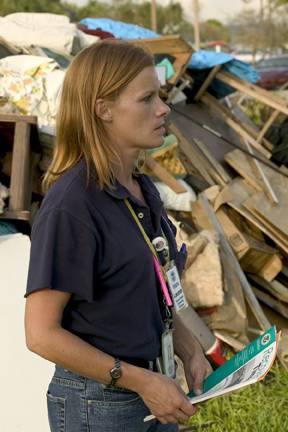 Making ICS Work!
ICS works when everyone commits to:
Following the chain of command.
Reporting critical information.
Waiting to be dispatched.
Assuming Accountability
ICS requires that you be accountable for:

Abiding by policies, procedures, and guidelines. 

Working on objectives outlined in the Incident Action Plan. 

Ensuring unity of command and chain of command by taking directions from your incident supervisor. 

Managing your stress and being professional during the incident.
DeploymentThrough a Registered Organization
Have you:
Assembled a go-kit?
Prepared personal items needed for your estimated length of stay?
Made arrangements to take care of your personal matters?
Dispatch and Checking In
Do you know the procedures for:
Being dispatched/deployed to an incident?
Checking in at the incident scene?
Briefings
Briefings should include:
Situation assessment. 
Job responsibilities.
Identification of coworkers.
Location of work area. 
Identification of break areas. 
Instructions for obtaining resources.
 Operational periods.
Required safety procedures.
Recording Information
Print or type all entries.
Enter dates by month/day/year format.
Enter date and time on all forms and records.  Use local time/military time
Fill in all blanks.  Use N/A as appropriate. Leave no blank spaces.
Demobilization
At the end of your assignment:
Complete all tasks and required forms/reports. 
Brief replacements, subordinates, and supervisor. 
Evaluate the performance of subordinates. 
Follow check-out procedures. 
Return any incident-issued equipment or other nonexpendable supplies. 
Complete post-incident reports, critiques, evaluations, and medical follow-up. 
Complete all time records or other accounting obligations.
Resources
Ready.gov- Resources for citizens
FEMA.gov- free training in the area emergency management and response
Medical Reserve Corps-Federally registered units to support emergency response and public health response
Community Emergency Response Teams (CERT)- Community based teams trained to respond in an emergency.